FINANSIEL RAPPORTERING
- Teori og regulering, 7. udgave 2022

Kapitel 9
Egenkapital og forpligtelser
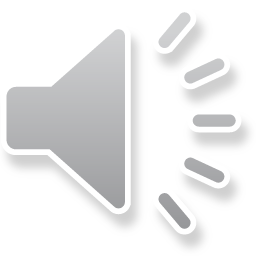 Forpligtelser
Den generelle formueorienterede regnskabsteoris definition
Eksisterende pligter for virksomheden opstået som resultat af tidligere begivenheder, og hvis indfrielse forventes at medføre afståelse af fremtidige økonomiske fordele.
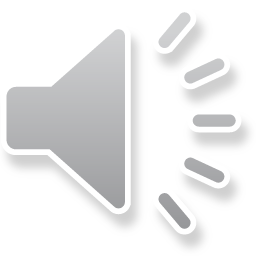 Forpligtelser
Kategorier af forpligtelser
Årsregnskabsloven indeholder en række definitioner på forskellige kategorier af forpligtelser, der korresponderer med definitionerne valgt af IASB.
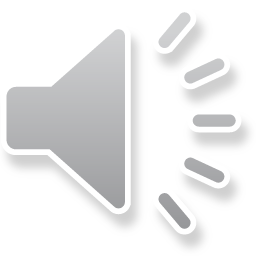 Forpligtelser
Retslige og faktiske forpligtelser
En retlig forpligtelse, der opstår som følge af:

en aftale, uanset om forpligtelsen fremgår direkte af aftalen,
lovgivning eller
retspraksis.

En faktisk forpligtelser kan opstå som følge af:

når virksomheden gennem sin handlemåde har givet udtryk for, at den påtager sig bestemte forpligtelser, og
virksomheden herved har skabt en berettiget forventning hos tredjemand om at ville afvikle disse forpligtelser.
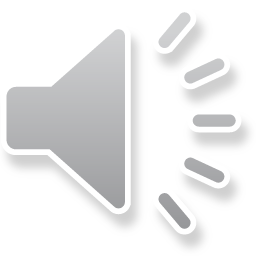 Forpligtelser
Hensatte forpligtelser
”Forpligtelser, der er uvisse med hensyn til størrelse eller forfaldstid, og som vedrører regnskabsåret eller tidligere regnskabsår.”

Disse kan fx være:

garantiforpligtelser vedrørende leverede produkter

pension til ledelsesmedlemmer, som ikke er forsikringsmæssigt afdækket
et tab vedrørende igangværende retssag
forpligtelser til oprydning som følge af miljøforurening
udskudt skat
forpligtelser vedrørende omstruktureringer, hvor en række betingelser er opfyldt.
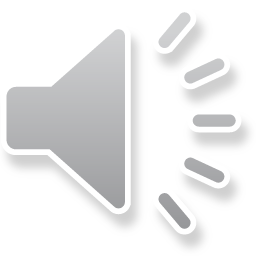 Forpligtelser
Finansielle forpligtelser
Definitionen i Årsregnskabsloven bilag lyder:

En aftalt pligt til at afgive likvider eller andre finansielle aktiver til tredjemand, eller aftalt pligt til at udveksle finansielle aktiver eller forpligtelser med tredjemand på vilkår, der kan være ugunstige.

Finansielle forpligtelser er typisk:

gæld til realkreditinstitutter, banker mv.
leverandørgæld
afgifter til det offentlige
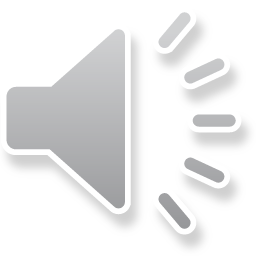 Forpligtelser
Eventualforpligtelser
Eventualforpligtelser forekommer i de tilfælde, hvor forfaldstiden er meget usikker, eller i de særlige tilfælde, hvor den beløbsmæssige størrelse ikke kan fastlægges på et validt grundlag. 

I disse tilfælde omtales forpligtelsen som eventualforpligtelse i noterne.

Eventualforpligtelser omtales i Årsregnskabsloven § 64. De kan fx bestå af:

pensions-, kautions- og garantiforpligtelser
diskonterede veksler
leasingaftaler (operationel leasing)
verserende retssag
tilbagekøbsforpligtelser.
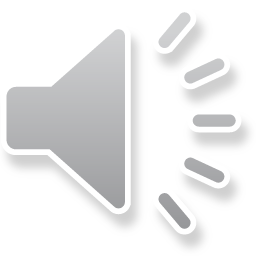 Forpligtelser
Eventualforpligtelser
Grænsedragning mellem eventualforpligtelser, som skal oplyses i noterne, og hensatte forpligtelser, der skal indregnes i balancen, kan i visse tilfælde være vanskelig.	
Formelt indregnes eventualforpligtelser ikke i balancen, fordi de enten ikke opfylder definitionen på en forpligtelse eller indregningskriterierne om sandsynlighed og validitet.
Især børsnoterede selskaber er kendte for at spekulere i at undgå indregning af gæld for at opnå en bedre gældsandel og – formodes det – en bedre risikovurdering på aktiemarkedet. 
Kunststykket består i at få den tyngende gæld indplaceret som noteoplysning (off balance sheet item). “The basic drives of man are few: To get enough food, to find shelter, and to keep debt off the balance sheet.” (Richard Greene, 1980).
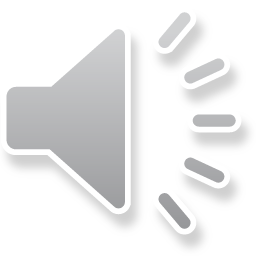 Forpligtelser
En ledelsesbeslutning i sig selv er ikke tilstrækkelig til, at en forpligtelse opfylder indregningskriterierne for en hensat forpligtelse.
	
Dette er eksempelvis gældende for en beslutning om omstrukturering, hvor planen om omstrukturering ud over at være besluttet af ledelsen skal være påbegyndt før balancedagen, og de berørte parter skal være oplyst om den overordnede plan, før der kan ske indregning. 

Dette er endnu et eksempel på en ensretning mellem Årsregnskabsloven og IFRS.
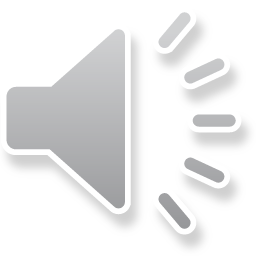 Forpligtelser
Indregningskriterier for forpligtelser
Selvom definitionen er opfyldt, er det ikke sikkert, at en forpligtelse bør indregnes i balancen. 

Den kan alternativt oplyses i noterne eller måske slet ikke oplyses, fordi den er uvæsentlig. 

For at være kvalificeret til indregning kræves følgende kriterier opfyldt:

Virksomheden har en retlig eller faktisk forpligtelse på balancedagen som resultat af en tidligere begivenhed (forpligtende begivenhed).
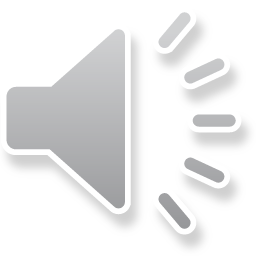 Forpligtelser
Big bath provisions
Overskudsmanipulation bliver anvendt i specielle sammenhænge. 
Fx i forbindelse med ledelsesskift, hvor den afgående ledelse blev tillagt det store tab, og den ny ledelse tog æren for de kommende års vækst. 
Eller ved salg eller indstilling af en aktivitet (ophørende aktivitet), hvor ledelsen havde incitament til at fremrykke og omkostningsføre andele af kommende perioders omkostninger fra den fortsættende aktivitet i den ophørende aktivitets resultat- (underskuds-) måling for at forbedre fremtidsudsigterne for den aktivitet, som regnskabsbrugerne tillagde størst betydning.
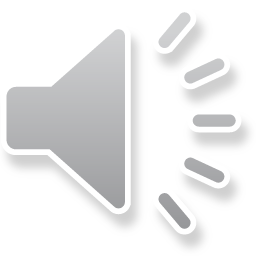 Overskudsplanlægning/udjævning
Big bath provisions
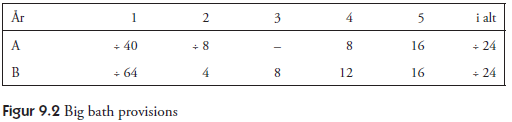 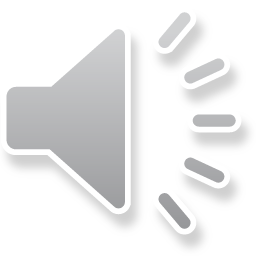 Definition af forskellige kategorier af forpligtelser
Juridiske forpligtelser: 	En juridisk forpligtelse kan fremgå af en aftale, lovgivning eller retspraksis:

Faktiske forpligtelser:	En faktisk forpligtelse opstår, når virksomheden gennem sin handelsmåde har givet udtryk for, at den påtager sig bestemte forpligtelser, og at den herved har skabt berettiget forventninger hos tredjemand om at ville afvikle disse forpligtelser

Hensatte forpligtelser:	Forpligtelser, der er uvisse med hensyn til størrelse eller forfaldstid, og som vedrører regnskabsåret eller tidligere regnskabsår.

Eventual forpligtelser:	1. et forhold, der eksisterer på balancedagen som resultat af tidligere begivenheder, og som han medføre afståelse af fremtidige begivenheder, som er uden for virksomhedens kontrol eller
2. en forpligtelse, der eksisterer på balancedagen som resultat af tidligere begivenheder, men hvor det ikke er sandsynligt, at afviklingen vil medføre afståelse af fremtidige økonomiske fordele, eller
3. en forpligtelse, hvis beløbsmæssige størrelse ikke kan måles med tilstrækkelig pålidelighed
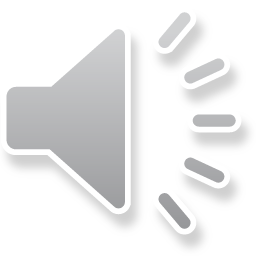 Tak for i dag
Præsentationen er udarbejdet til brug for undervisning i lærebogen Finansiel Rapportering – teori og regulering. 
Kopiering eller offentliggørelse af hele eller dele af præsentationen er ikke tilladt uden forfatternes forudgående accept.

© 2020 Kyhnauv Education IVS.
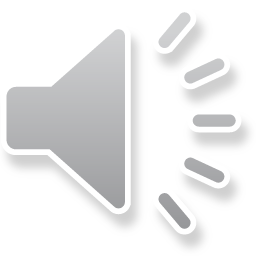